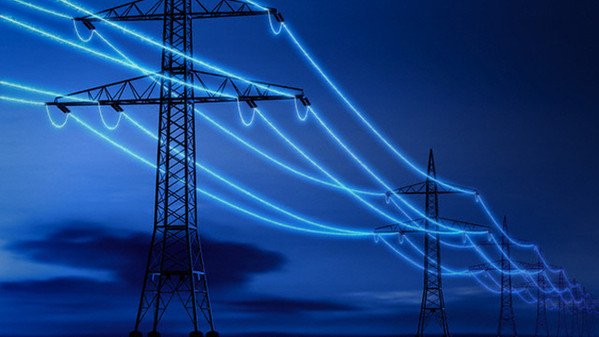 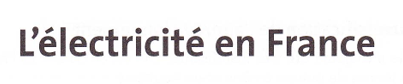 Questa foto di Autore sconosciuto è concesso in licenza da CC BY-NC-ND
« L’électricité en France », « Le rôle essentiel du nucléaire », Bernard Braun – Francis Collignon, La France, Paris, Bréal, 2010, coll. « Le Monde en fiches. Histoire, géographie et géopolitique du monde contemporain », fiche 57, pp. 210, 214-215.
Lingua francese - a.a. 2022-2023 - Primo semestre
2
tenir une place : occupare un postoen utilisant, gérondif, exprime une causalité : nell’utilizzarela consommation → il consumode plus en plus : sempre piùliée, adjectivation du participe passé du verbe lier, legare : legata
Lingua francese - a.a. 2022-2023 - Primo semestre
3
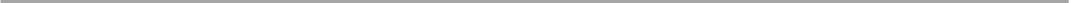 EDF : électricité de France

À l’étranger : all’estero

Électricien : azienda elettrica

Gazier : azienda del gas
Lingua francese - a.a. 2022-2023 - Primo semestre
4
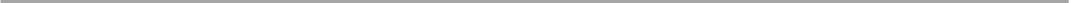 Investir → investisseur → investissement

Marché : mercato

En ce qui concerne : per quanto concerne

Y compris : (ivi) compreso

Particulier (n.) : privato
Lingua francese - a.a. 2022-2023 - Primo semestre
5
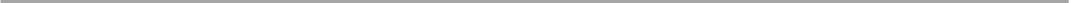 Les Trente Glorieuses : les trente années du boom économique 1945 (fin de la guerre) - 
1975 (choc pétrolier)
KwH : kilowattheure (watt se prononce [uàt])
Le rang : il posto
Jusque, jusqu’à : fino a
Le début : l’inizio
Depuis (préposition) : da     
Depuis (adverbe) : da allora
Prendre la relève : subentrare
Appoint : complemento, ausilio, integrativo
Lingua francese - a.a. 2022-2023 - Primo semestre
6
La centrale de Fessenheim a été fermée en juin 2020. La France compte donc aujourd’hui 18 centrales et 56 réacteurs.

Elles sont situées majoritairement dans le Centre, la région Rhône-Alpes et le Grand Est
Lingua francese - a.a. 2022-2023 - Primo semestre
7
Le rôle essentiel du nucléaire
La montée en puissance : il potenziamento

Faire face : far fronte

Voisin : vicino

Jouer un rôle : svolgere una parte, assumere un ruolo.

En 2018, la France a diminué sa production d’électricité d’origine nucléaire, mais reste la deuxième productrice mondiale après les États-Unis.
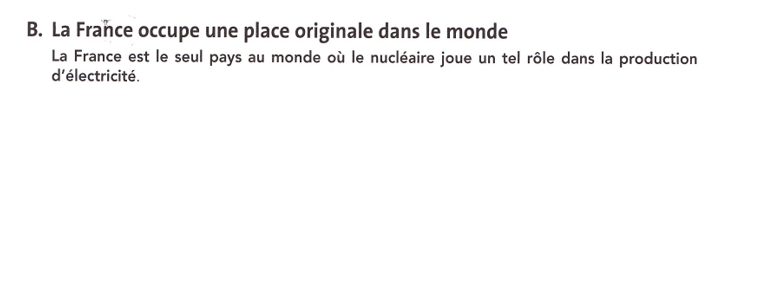 Lingua francese - a.a. 2022-2023 - Primo semestre
8
Questions et incertitudes
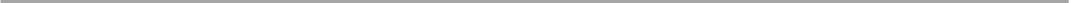 Incertitudes : incertezze
Auparavant : prima
Bien que : benché
Parmi : tra
Déchet : rifiuto
Démantèlement : smantellamento
Demeurer : rimanere
Lingua francese - a.a. 2022-2023 - Primo semestre
9
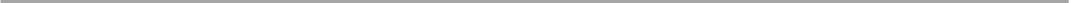 Le défi : la sfida
Nouveau, nouvel, nouvelle, nouveaux, nouvelles
Niveau : livello
Conjoncture : congiuntura (fase attraversata dall’attività economica in un dato periodo, generalmente di breve durata)
Lingua francese - a.a. 2022-2023 - Primo semestre
10